OPNFV Summit 2015

Doctor
Fault Management
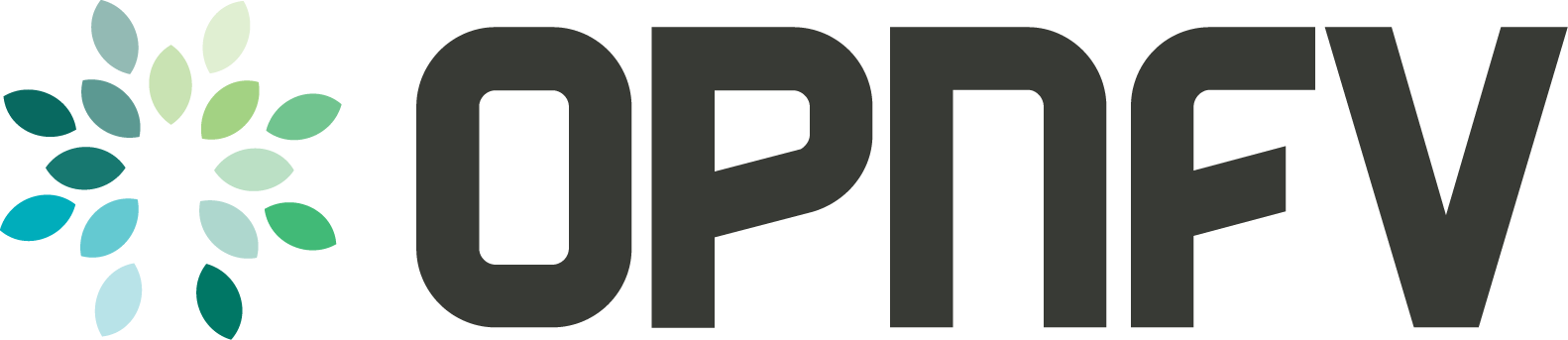 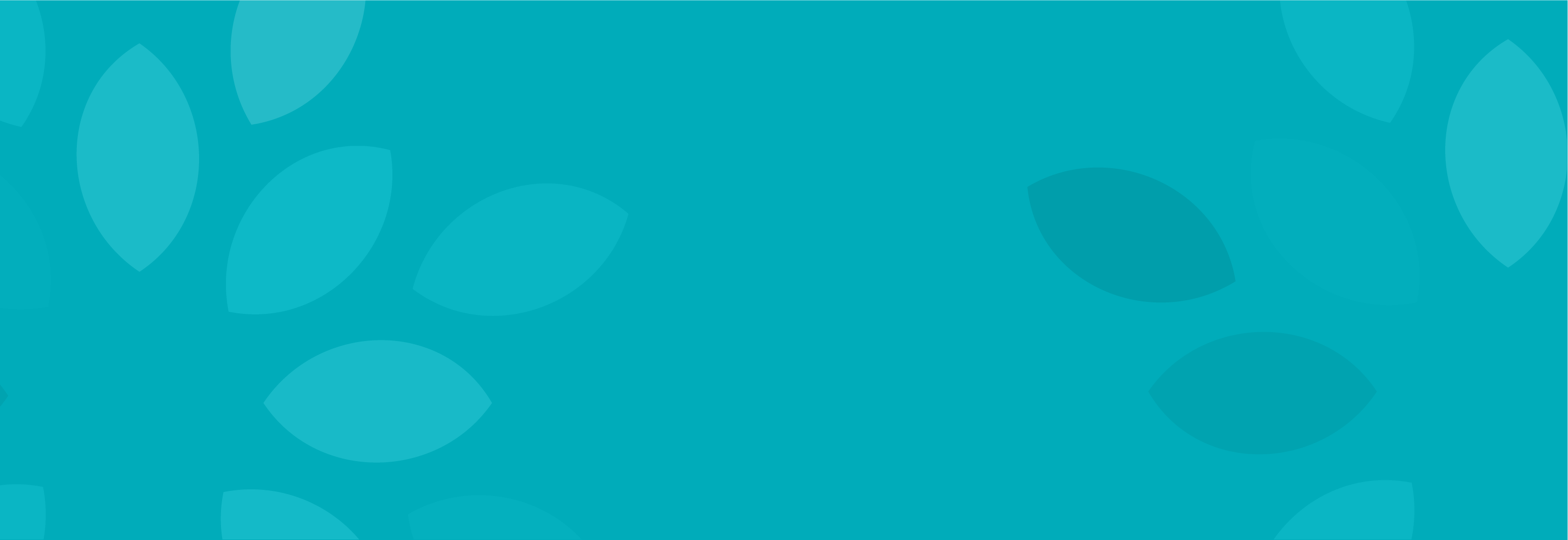 Gerald Kunzmann, DOCOMO
Carlos Goncalves, NEC
Ryota Mibu, NEC
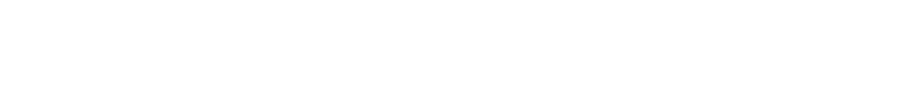 Doctor Overview
One of OPNFV Requirement Project (Identify requirement, Gap Analysis, Implementation Study)
Goal
Build fault management and maintenance framework for high availability of Network Services on top of virtualized infrastructure

Status
Initial Requirement study, architecture design, Gap analysis : Done
Collaborative Development: On-going (3 merged Blueprints)
Standardization Sync: On-going (by NFV member efforts, joint meeting)
Doctor Members
At project creation (Dec 2014)
NTT DOCOMO, Sprint
NEC, Nokia, Ericsson, Huawei, ClearPath Network, Cisco

Now (Oct 2015)
NTT DOCOMO, Sprint, AT&T, Telecom Italia, KDDI
NEC, Nokia, Ericsson, Huawei, ClearPath Network, CiscoCloudbase Solutions, Spirent, Intel, ZTE
2x
11 Nov 2015
OPNFV Summit
Use Case 1: Fault management
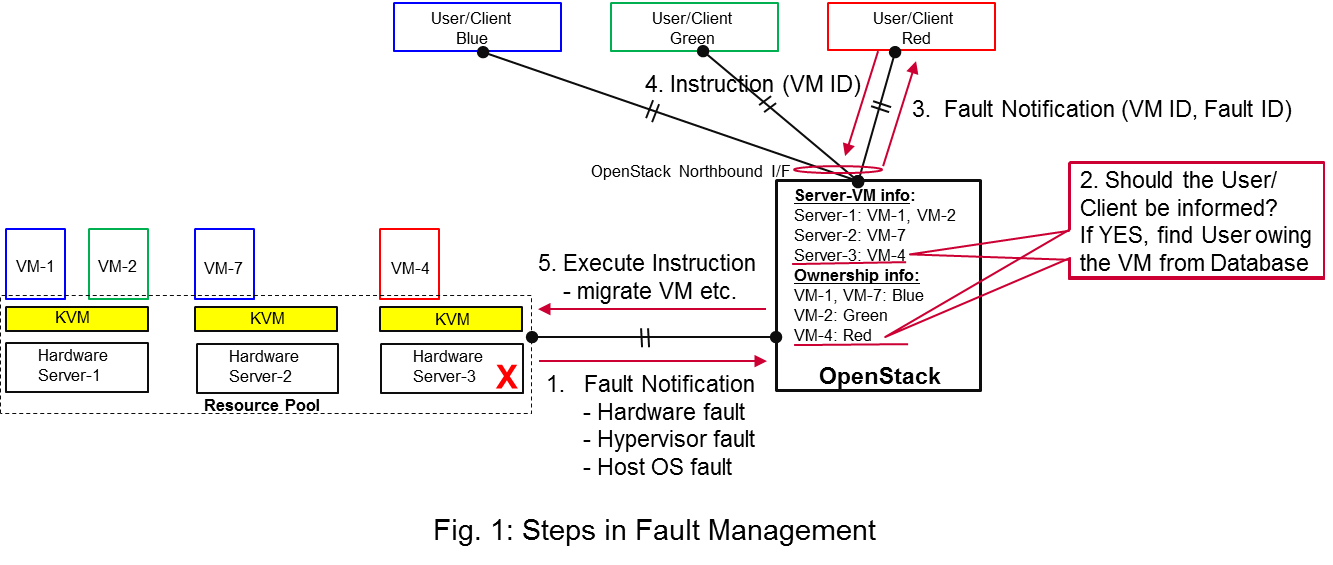 Use Case 2: Maintenance
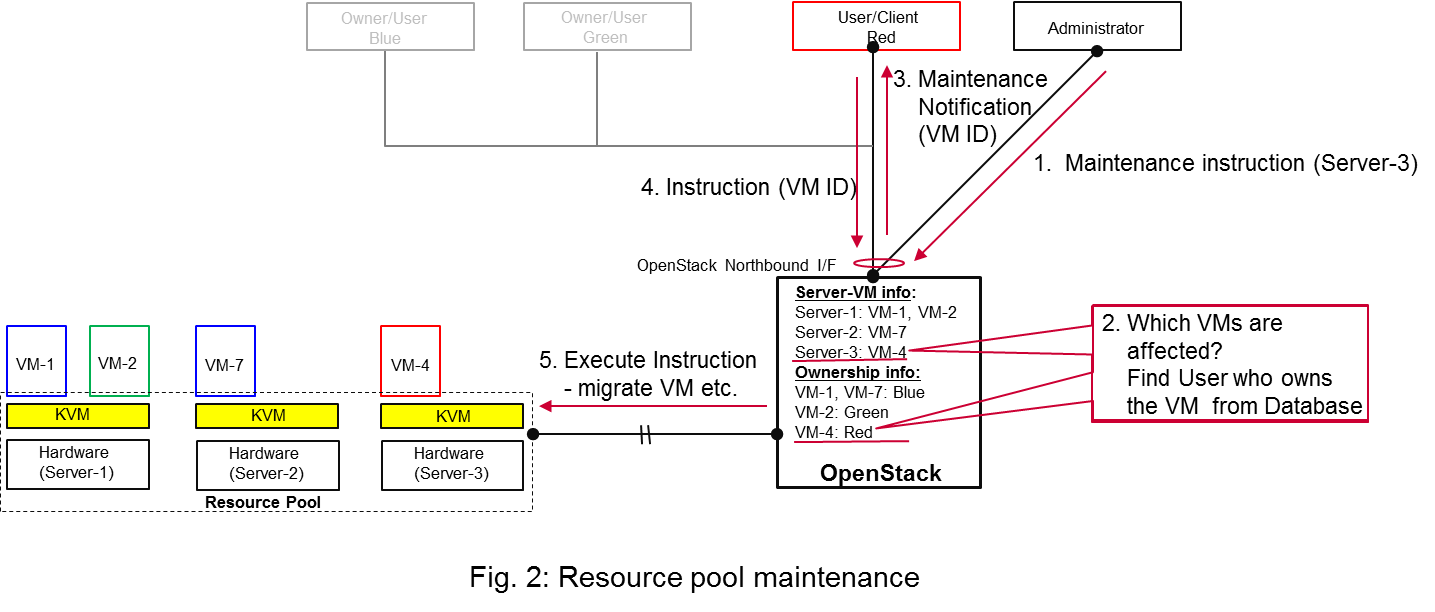 Fault Management Sequence
Detection
Reaction
Applications
VIM User and Administrator
App
App
App
Virtualized Infrastructure
Virtualized Infrastructure Manager (VIM)
= OpenStack
Virtual Compute
Virtual Storage
Virtual Network
Virtualization Layer
Hardware Resources
Doctor Initial Focus
Key Requirements as VIM
Consistent Resource State Awareness
Immediate Notification
Extensible Monitoring
Fault Correlation
Doctor Architecture and Typical Scenario
Application
0. Set Alarm
Manager
5. Notify  Error
6-. Action
4. Notify all
Virtualized Infrastructure (Resource Pool)
Controller
Controller
Notifier
Alarm
Conf.
Controller
Resource Map
3. Update State
2. Find Affected
Monitor
Monitor
Inspector
Failure Policy
Monitor
1. Raw Failure
Doctor OSS Map
Application
0. Set Alarm
Manager
5. Notify  Error
6-. Action
4. Notify all
Virtualized Infrastructure (Resource Pool)
Controller
Controller
Notifier
Alarm
Conf.
Controller
Resource Map
Nova
Ceilometer
3. Update State
2. Find Affected
Monitor
Monitor
Inspector
Failure Policy
Monitor
Monasca?
Zabbix
1. Raw Failure
Doctor OSS Development
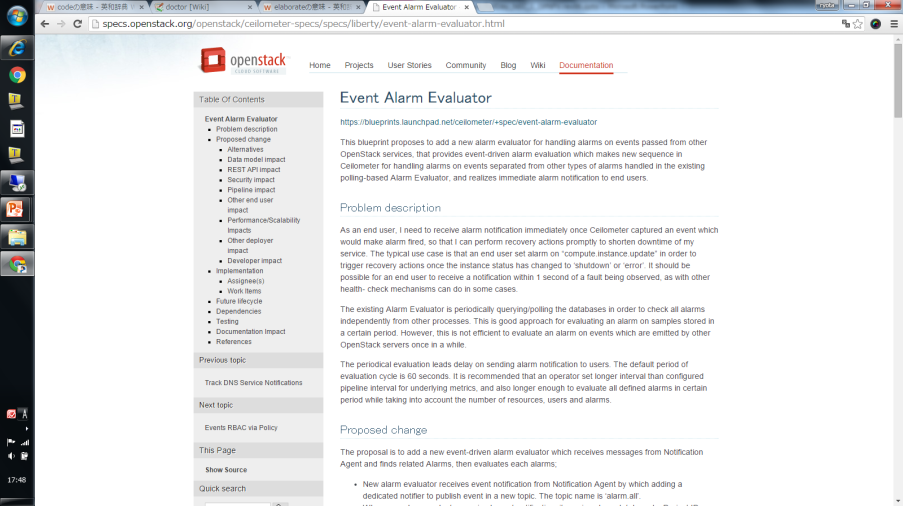 Application
0. Set Alarm
Manager
5. Notify  Error
6-. Action
Event Alarm
State Correction
4. Notify all
Virtualized Infrastructure (Resource Pool)
Controller
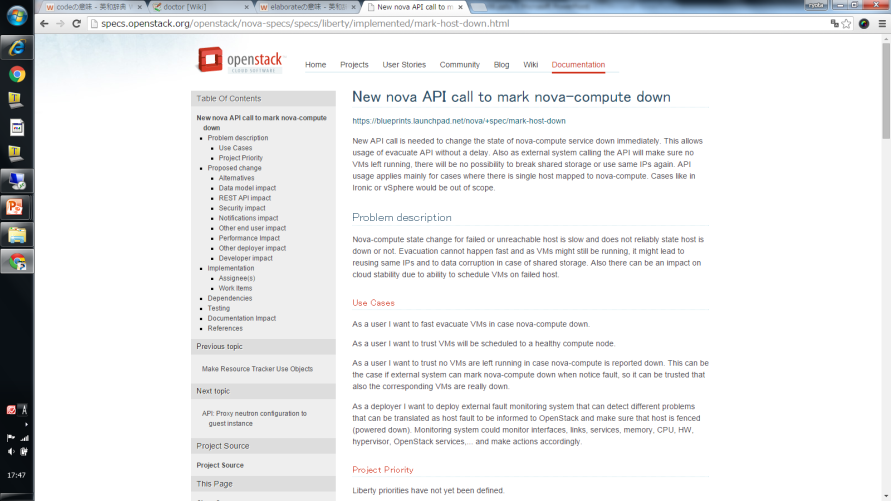 Controller
Notifier
Alarm
Conf.
Controller
Resource Map
Nova
Ceilometer
3. Update State
2. Find Affected
Monitor
Monitor
Inspector
Failure Policy
Monitor
Monasca?
Zabbix
1. Raw Failure
Doctor BP’s Detail (TBD)
11 Nov 2015
OPNFV Summit
Doctor Southbound API
Configuration
Fault Messaging
Admin
Threshold
Enable
Policy
Conf.
Conf.
Enable
NFVI
Monitor
Inspector
Controller
Notifier
User
Monitor
Unified Event API
Monitor
Doctor Status
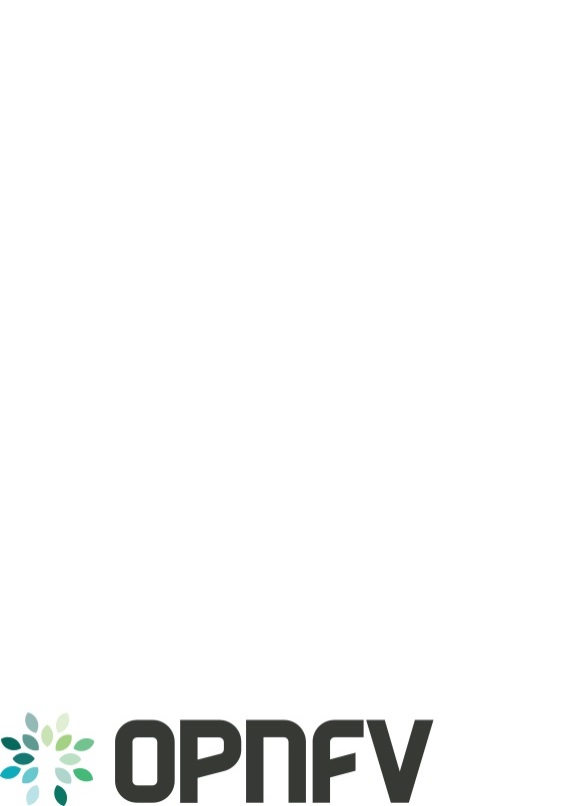 Notifier
Controller
Inspector
Monitor
Ceilometer
Nova
Neutron
Cinder
Monasca?
Zabbix
DPDK
To-Be Arch. Design
Gap Analysis
Blueprint
Coding
Integration
OPNFV Release
Dec 2015
Mar 2015
Done
Upstream
Sep 2015
Next Step
Feb 2016
Doctor Blueprints in Liberty Cycle
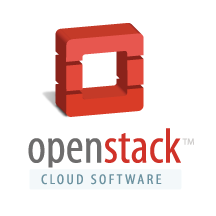